申込方法
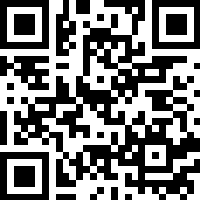 必要事項を記入し、メールまたは郵送にて
お申込いただくか、申込フォームから
お申込ください。
申込フォーム
はこちら
【応募締切】練馬会場：11月20日㈬　石神井会場：1月13日㈪　【定員】各回20名　※先着順となります。
※参加できる会場は原則、練馬会場か石神井会場のいずれか一方とします。
　２会場の参加を希望する場合は、その旨を備考欄やメールに記載してください。
　申込状況によって、参加の可否を個別にご連絡します。
会場案内
練馬会場
【ココネリ研修室２】

練馬区練馬１－１７－１
ココネリ３階
石神井会場
【石神井公園区民交流センター会議室２・３】

練馬区石神井町２－１４－１　
石神井公園ピアレス２階
申込先
〒176－0001　練馬区練馬１－１７－１　ココネリ３階　区民協働交流センター 宛
メール：KYODOSUISHIN@city.nerima.tokyo.jp
練馬区協働推進課（区民協働交流センター）　TEL：０３－６７５９－９１１９